หน่วยการเรียนรู้ที่๓
อณาจักรอยุธยาและธนบุรี
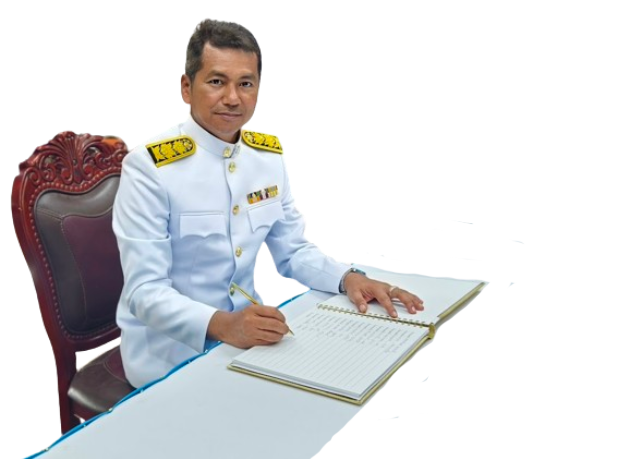 วิชาประวัติศาสตร์ ชั้นประถมศึกษาปีที่๕
ครูสัมฤทธิ์  หะยีลาเต๊ะ
โรงเรียนนิบงชนูปถัมภ์ สพป.ยล.1
อนาจักรอยุธยา
การสถาปนาอนาจักรอยุธยา
ตั้งชื่อพระนครว่า “กรุงเทพทวาราวดีศรีอยุธยา”
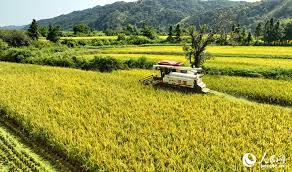 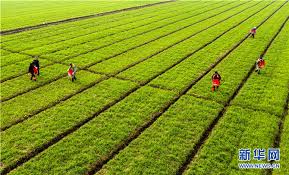 ปัจจัยที่มีผลต่อการสถาปนาอานาจักรอยุธยา
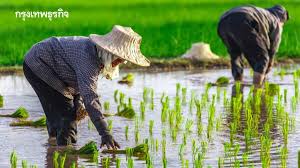 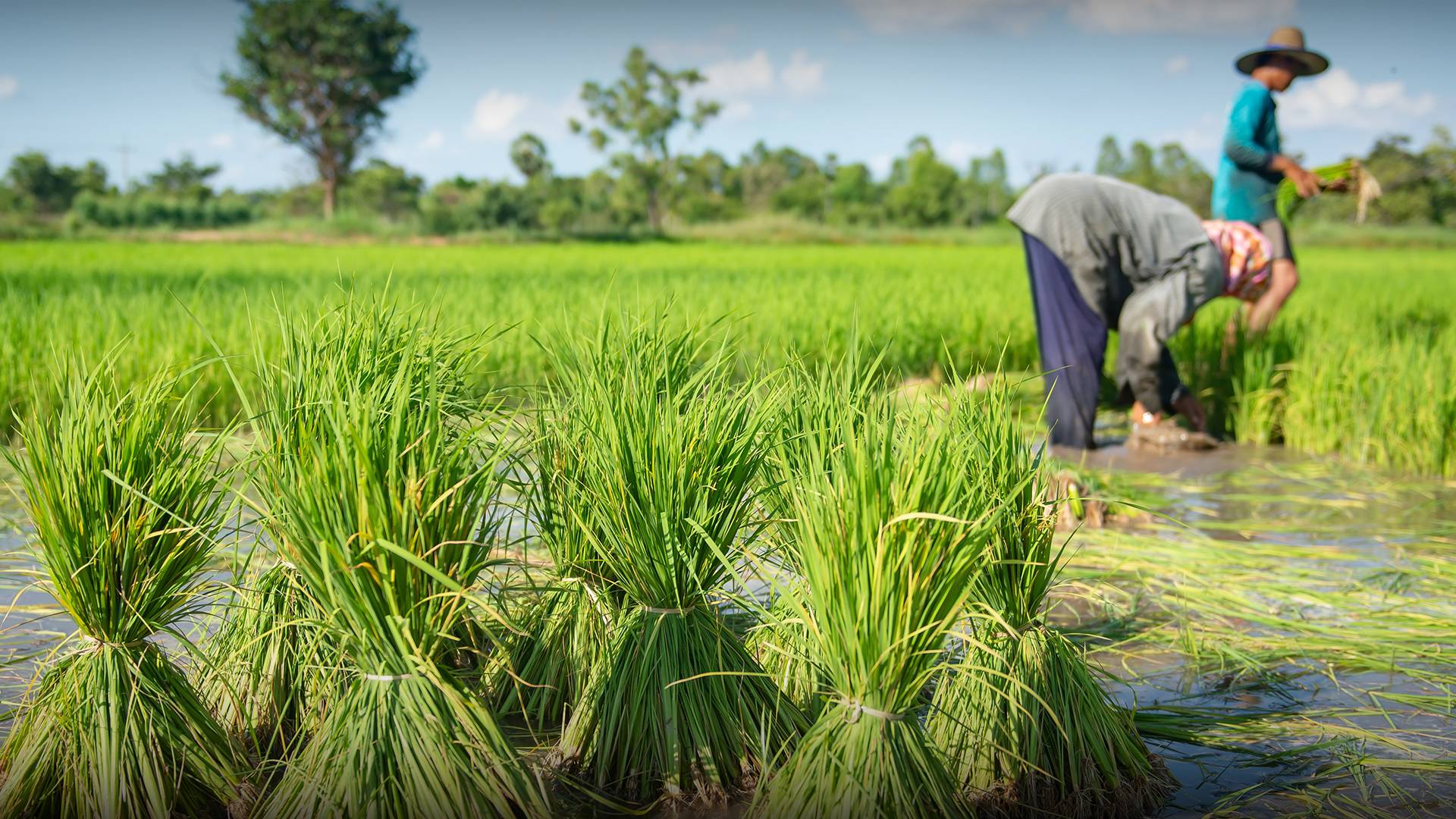 เป็นที่ที่มีความอุดมสมบูรณ์
เหมาะแกการเพาะปลูก
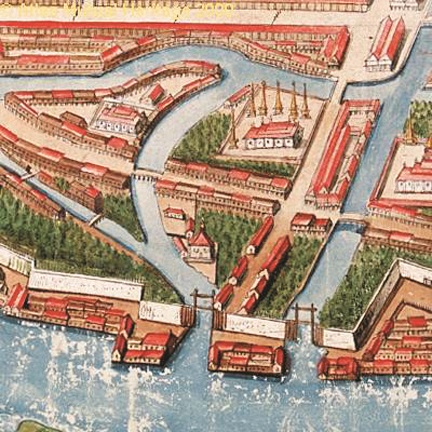 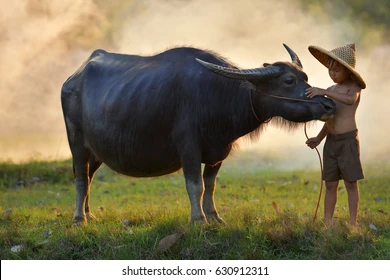 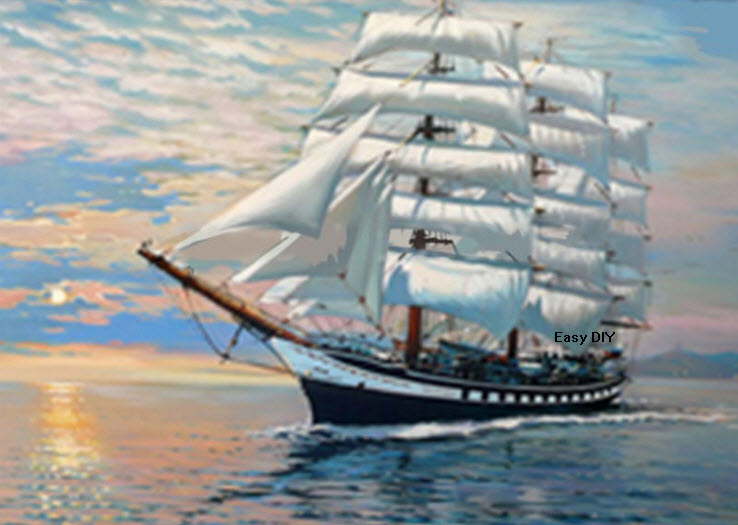 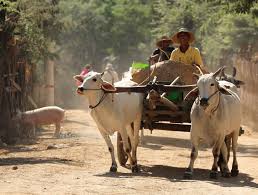 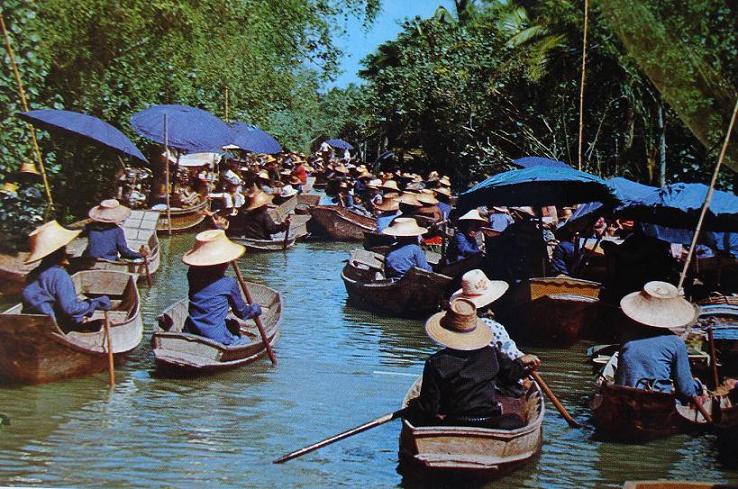 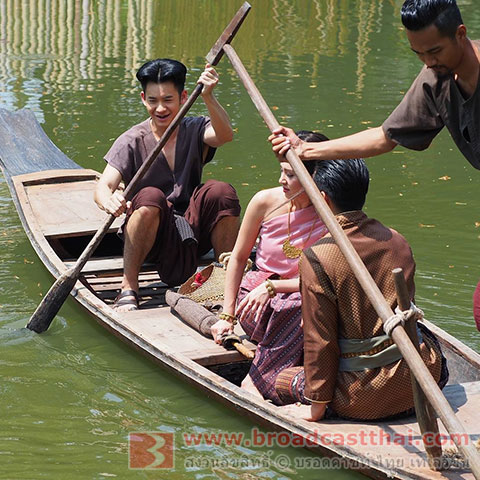 ปัจจัยที่มีผลต่อการสถาปนาอานาจักรอยุธยา
สะดวกแก่การคมนาคม สามารถติดต่อค้าขายกับหัวเมืองและต่างประเทศได้
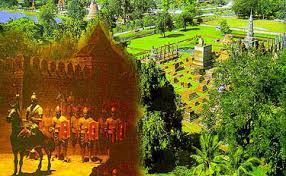 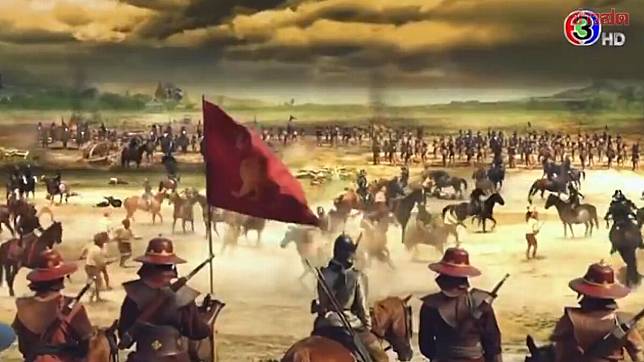 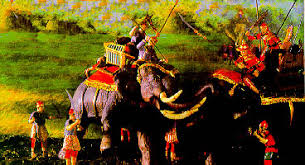 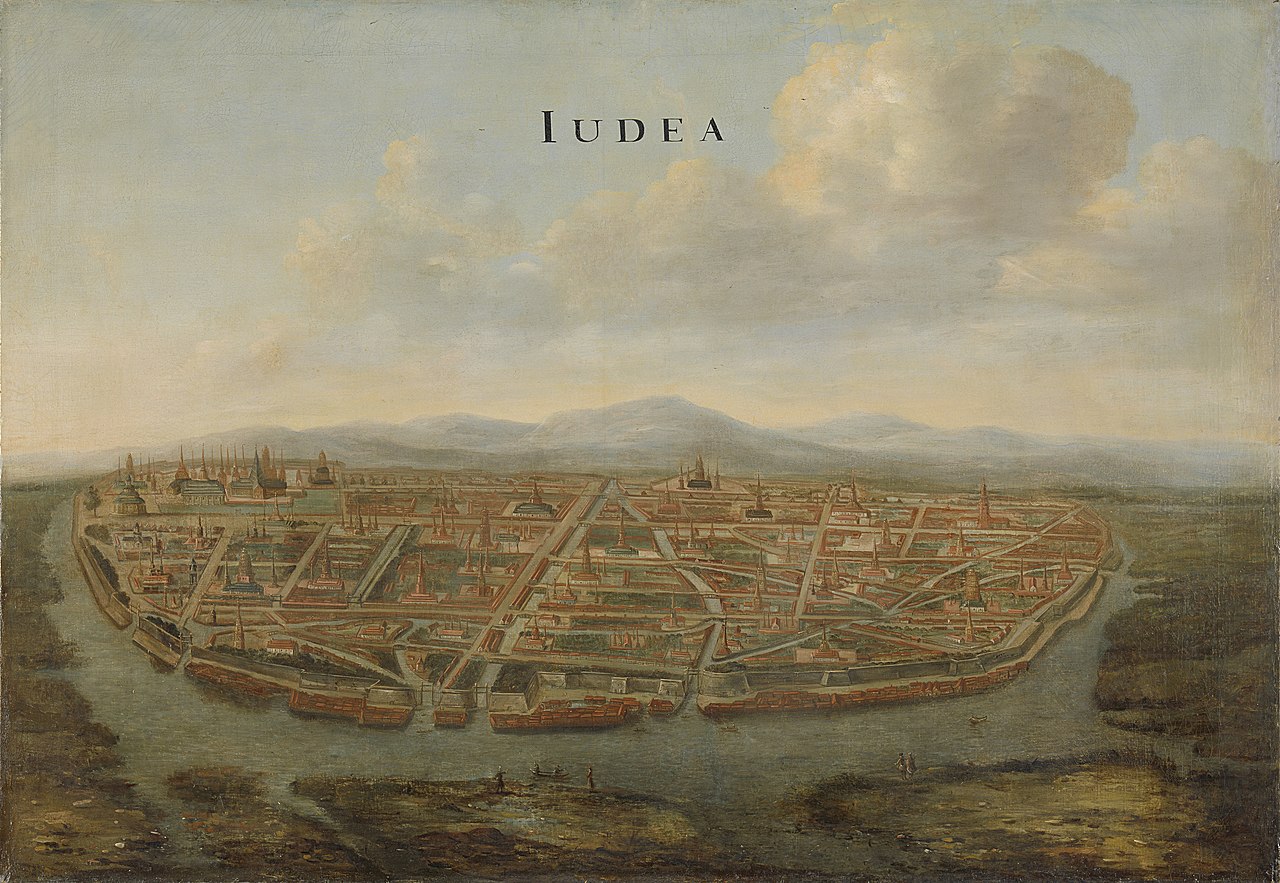 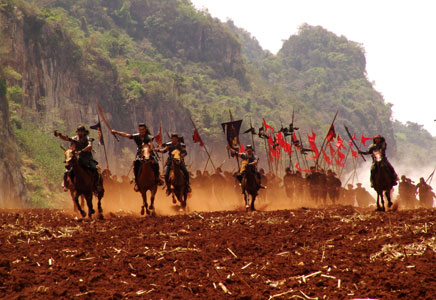 ปัจจัยที่มีผลต่อการสถาปนาอานาจักรอยุธยา
มีความเหมาะสมด้านยุทธศาสตร์ 
ข้าศึกจะยกทัพโจมดีได้เฉพาะหน้าแล้งเท่านั้น
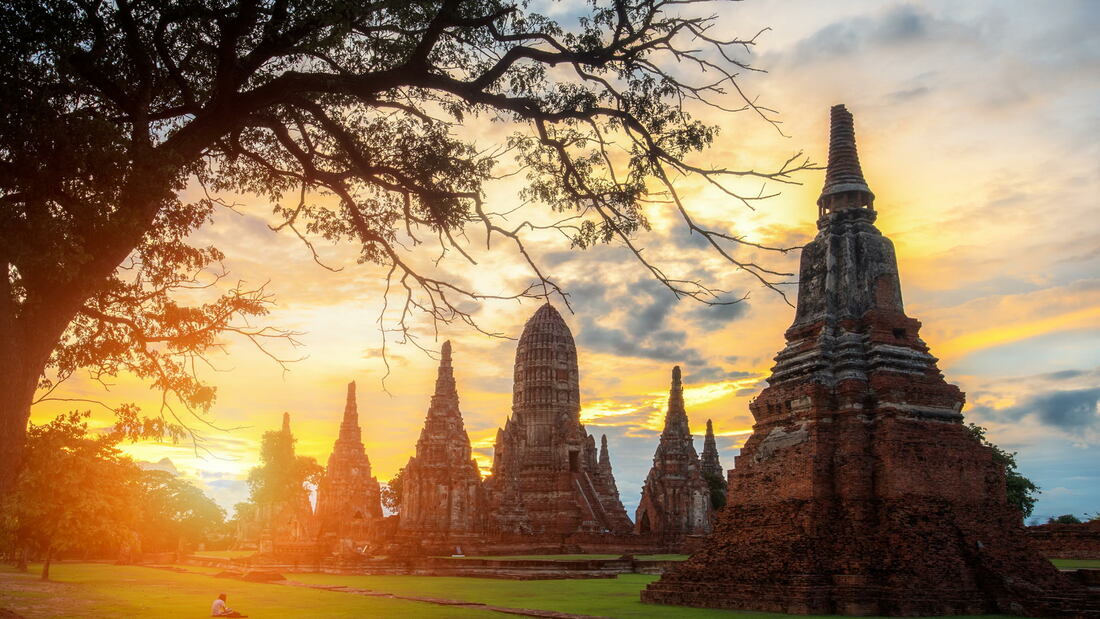 กรุงศรีอยุธยาเป็นราชธานี (เมืองหลวง) ถึง ๔๑๗  ปี
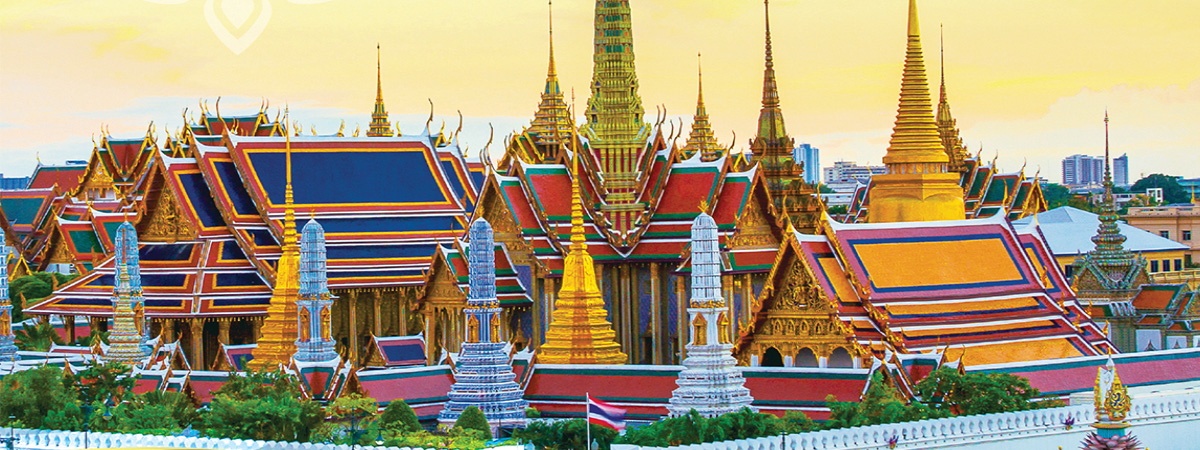 กรุงรัตนโกสินทร์
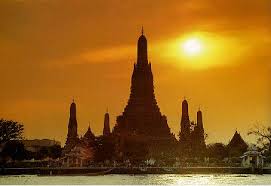 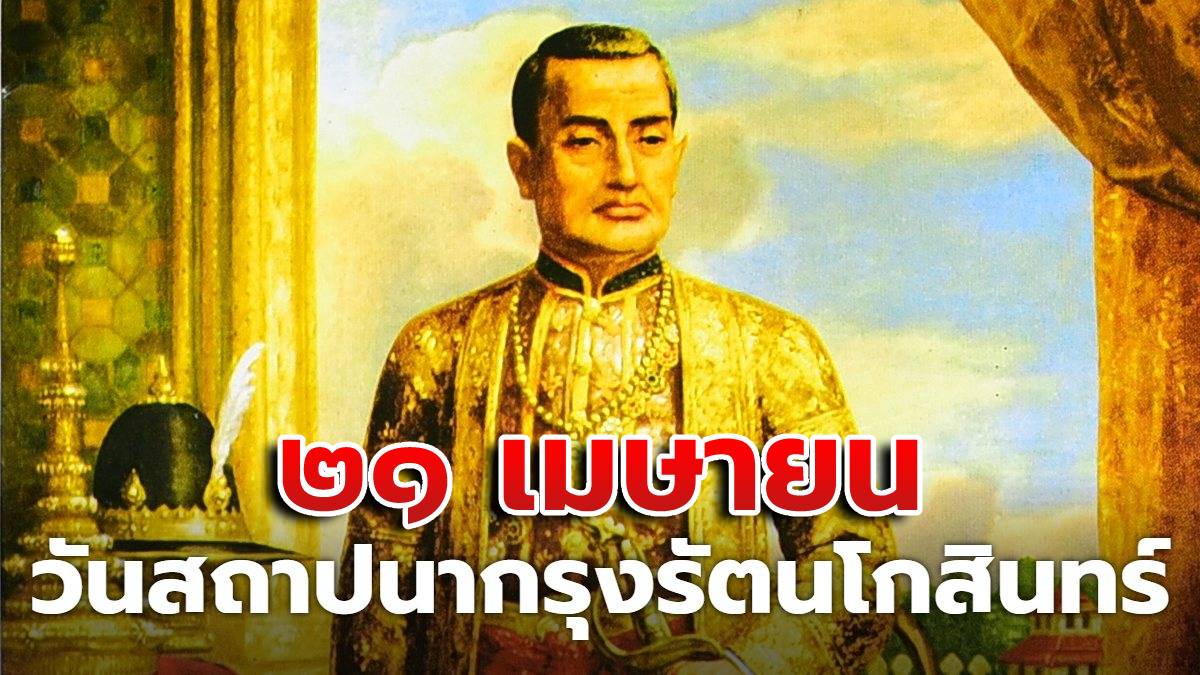 การสถาปนากรุงรัตนโกสินทร์
ขึ้น 10 ค่ำ เดือน 6 ปีขาล ตรงกับวันที่ 21 เมษายน พ.ศ. 2325 เวลา 06.54 น. พระราชทานนามพระนครใหม่ว่า "กรุงเทพมหานคร บวรรัตนโกสินทร์ มหินทรายุธยา มหาดิลกภพ นพรัตนราชธานีบูรีรมย์ อุดมราชนิเวศน์มหาสถาน
21 เมษายน 2564 ครบรอบ 239 ปี
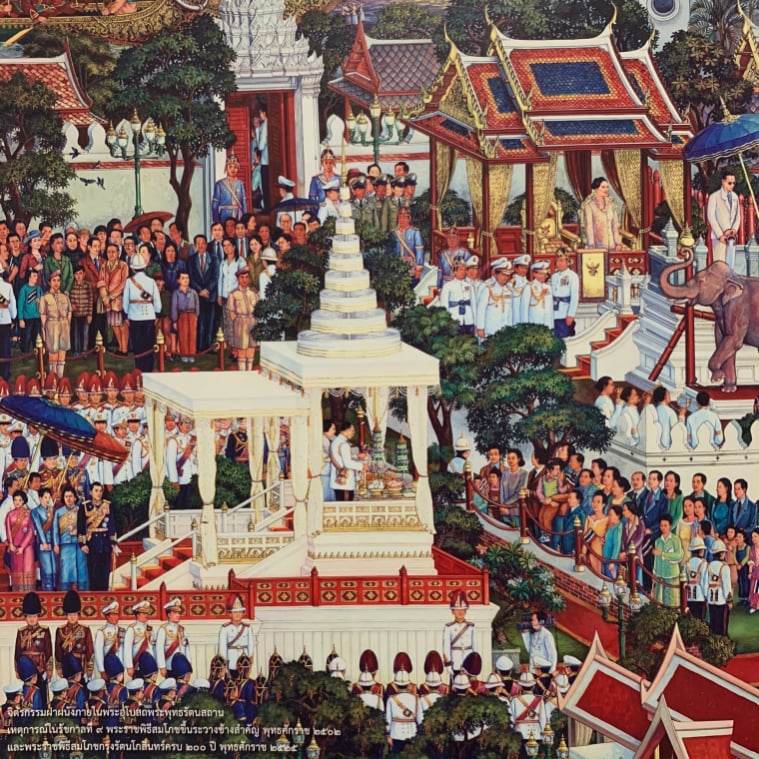 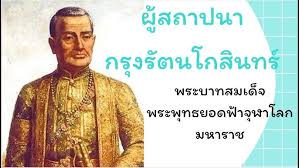 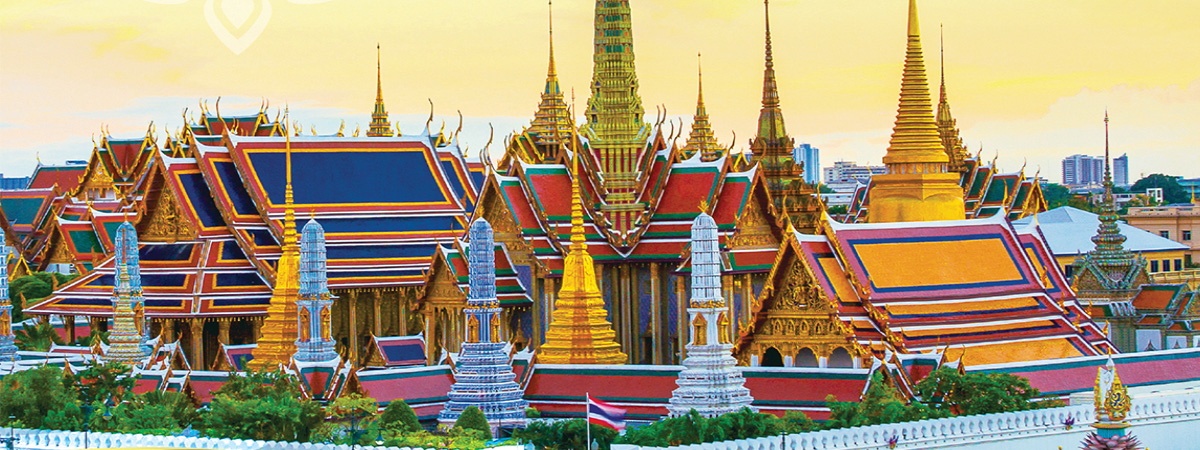 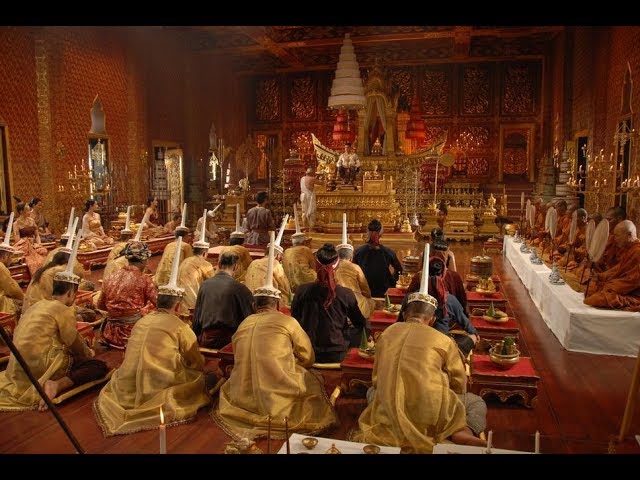 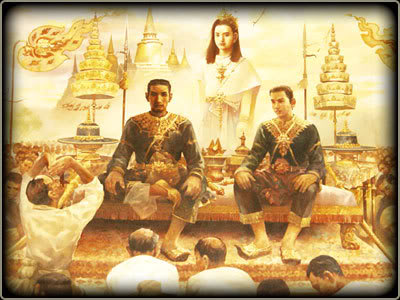 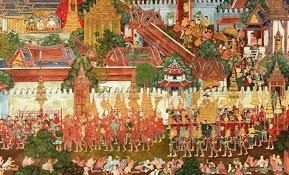 ปัจจัยที่ส่งเสริมความเจริญรุ่งเรืองทางเศรษฐกิจและการเมืองการปกครองของอยุธยา
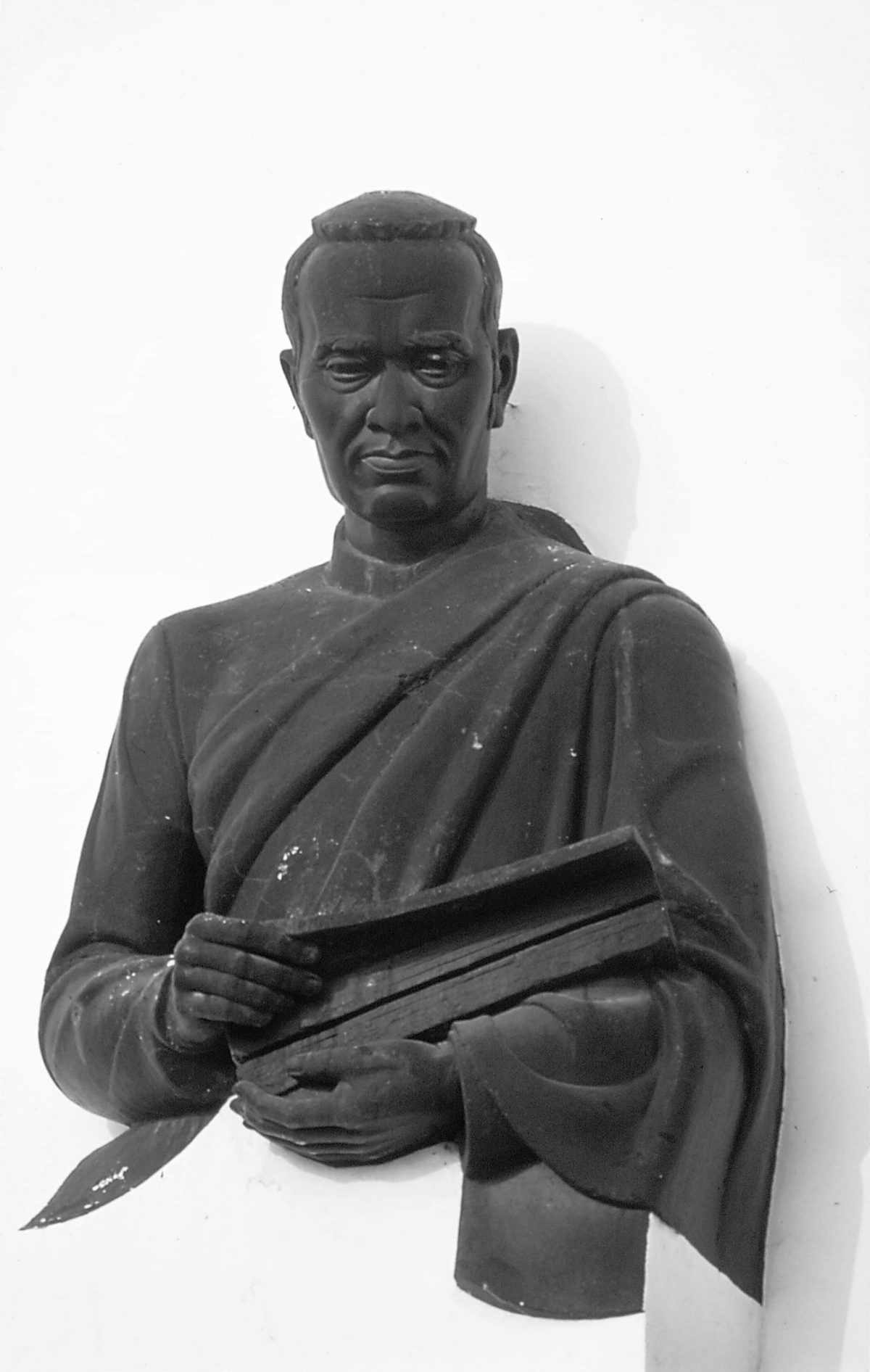 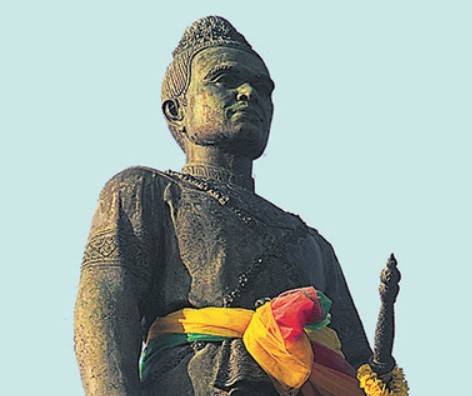 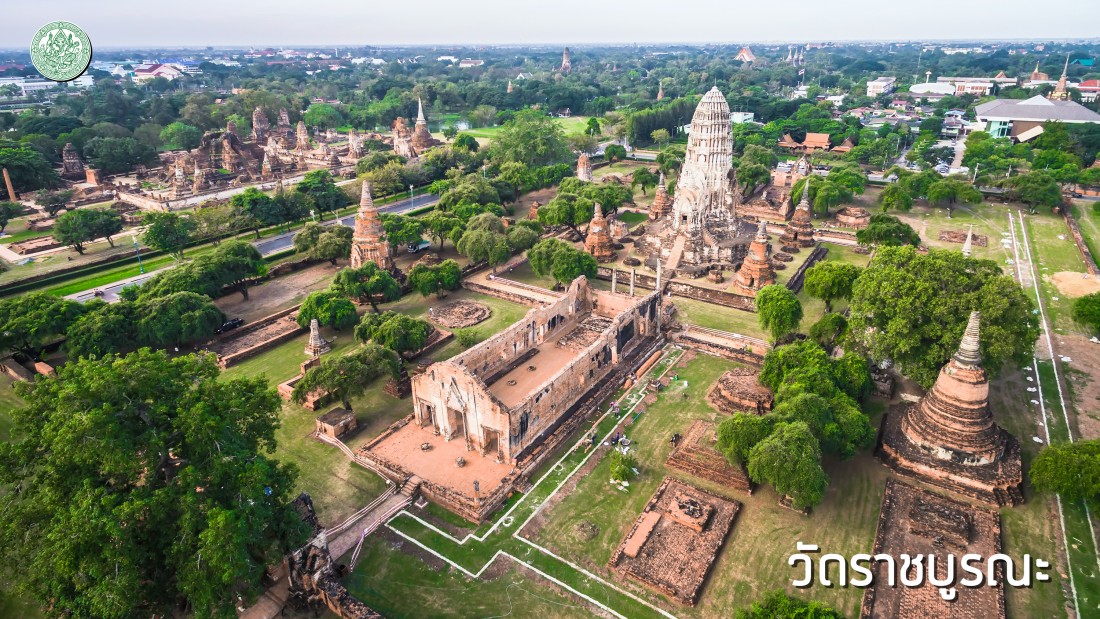 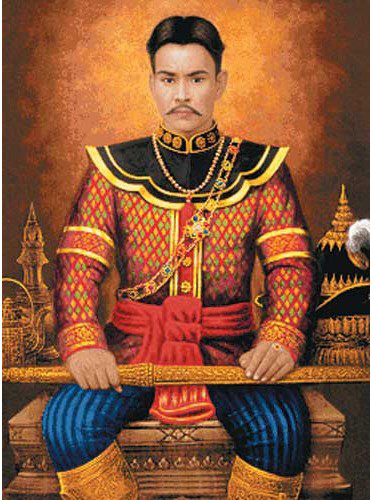 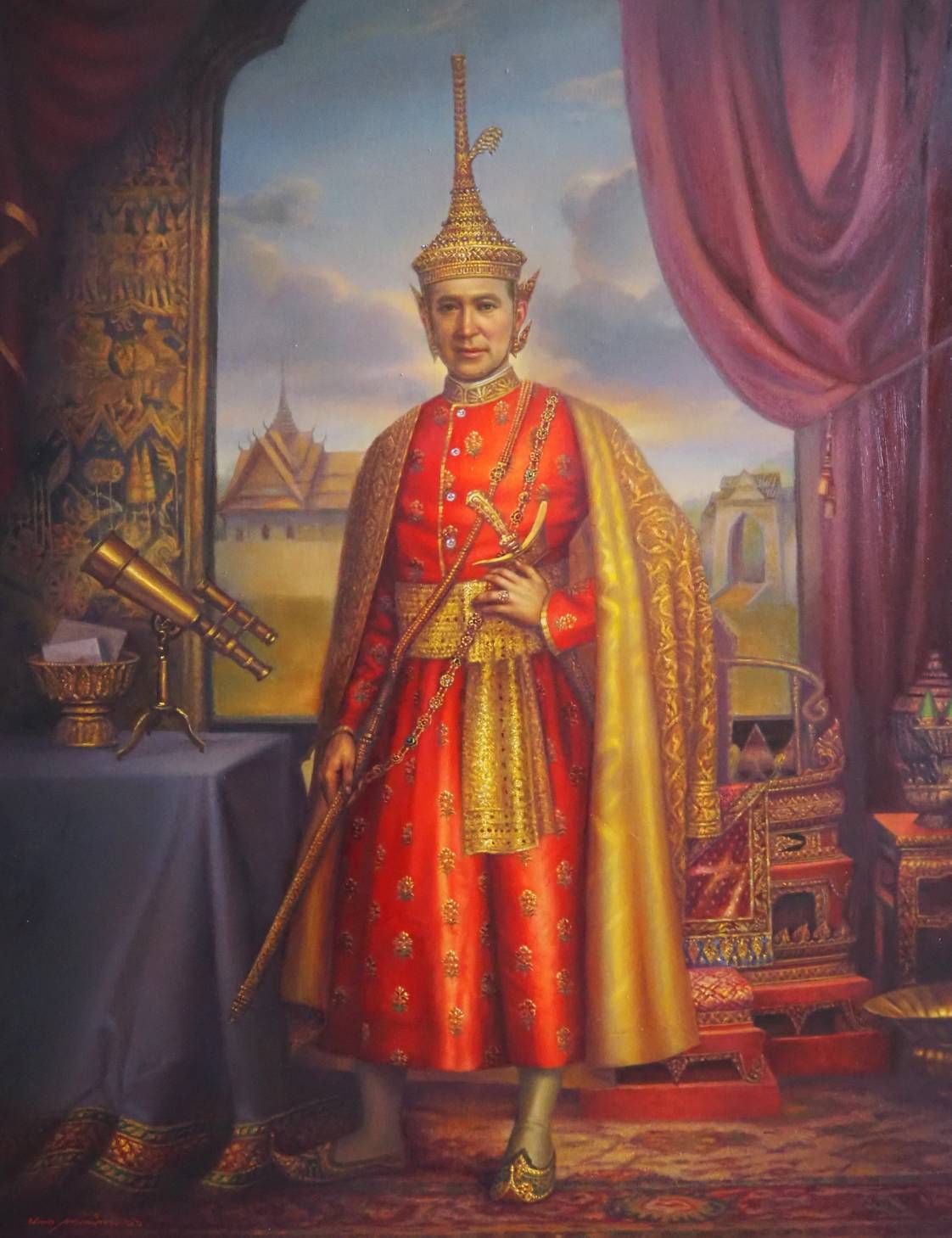 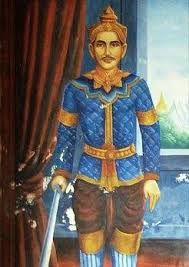 การมีผู้นำที่มีความสามารถ
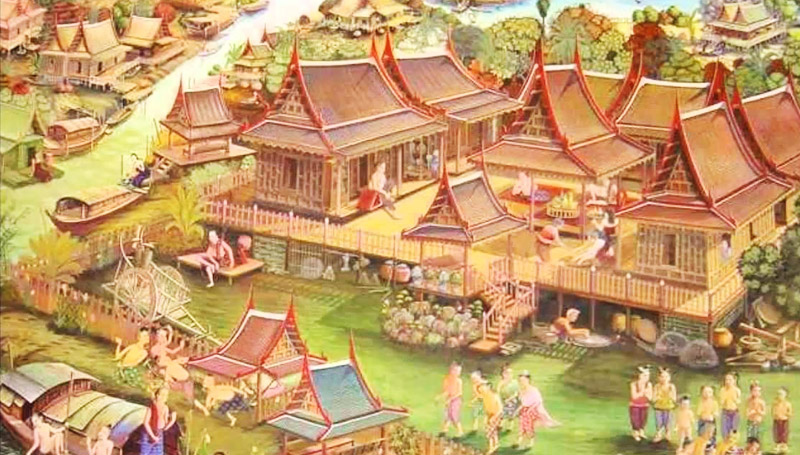 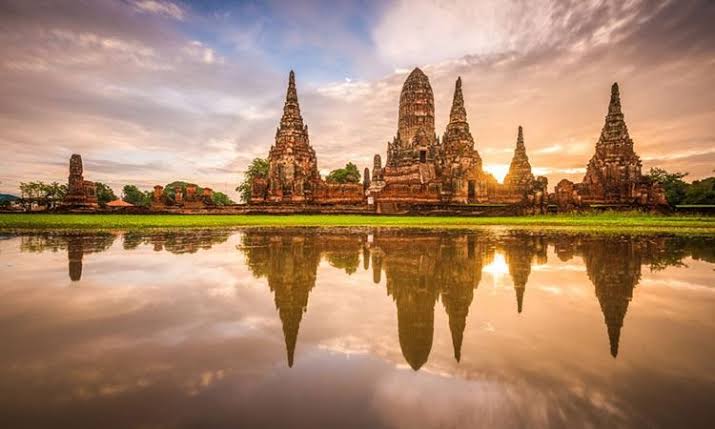 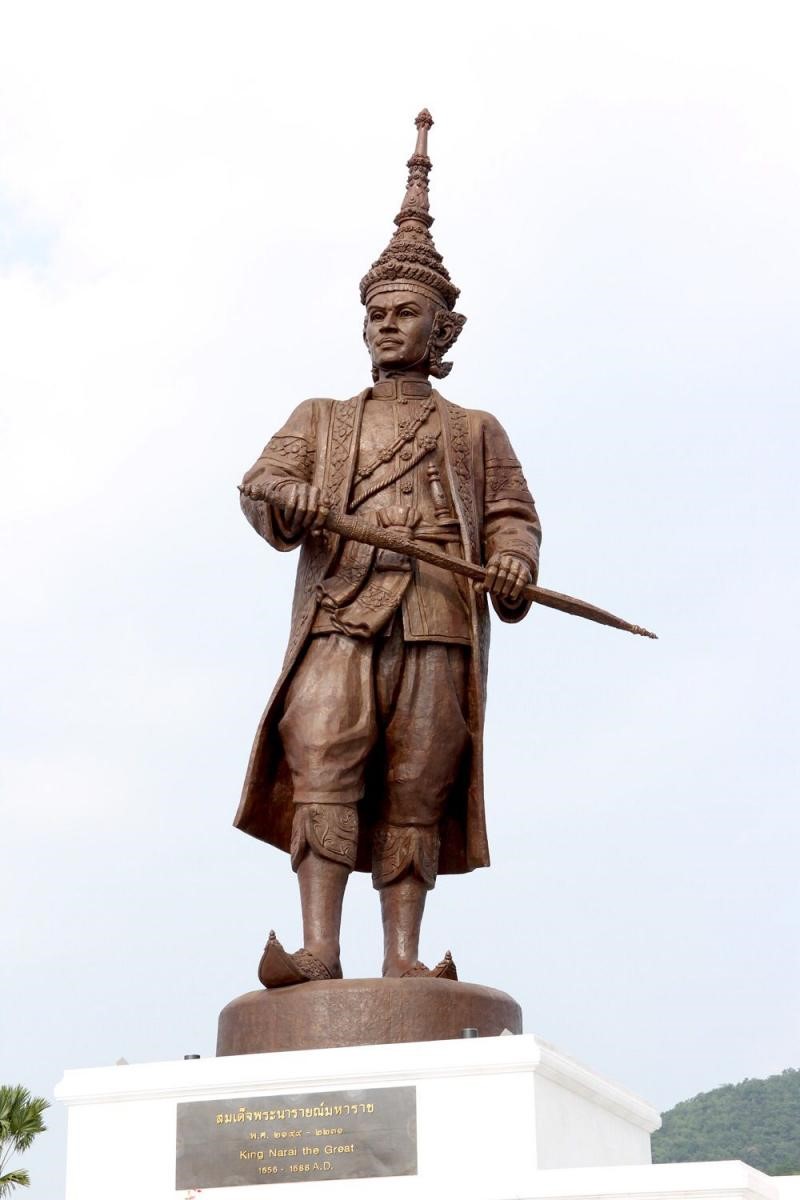 สมเด็จพระรามาธิบดีที่ ๑เป็นผู้สถาปนากรุงศรีอยุธยา
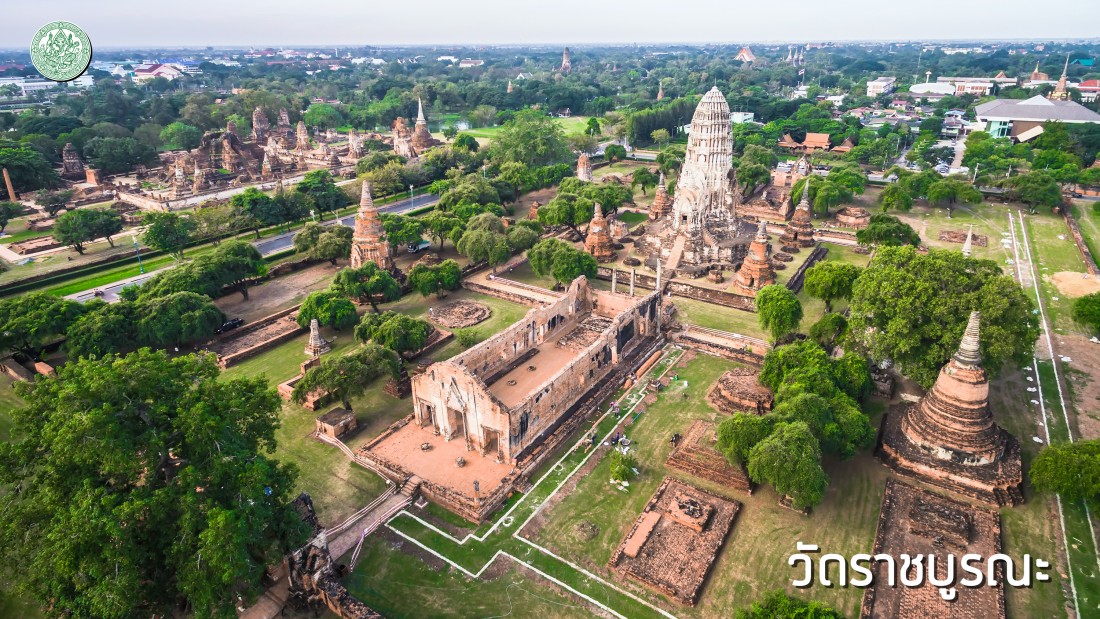 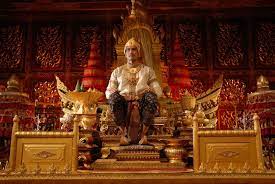 สมเด็จพระบรมราชาธิราชที่ ๒
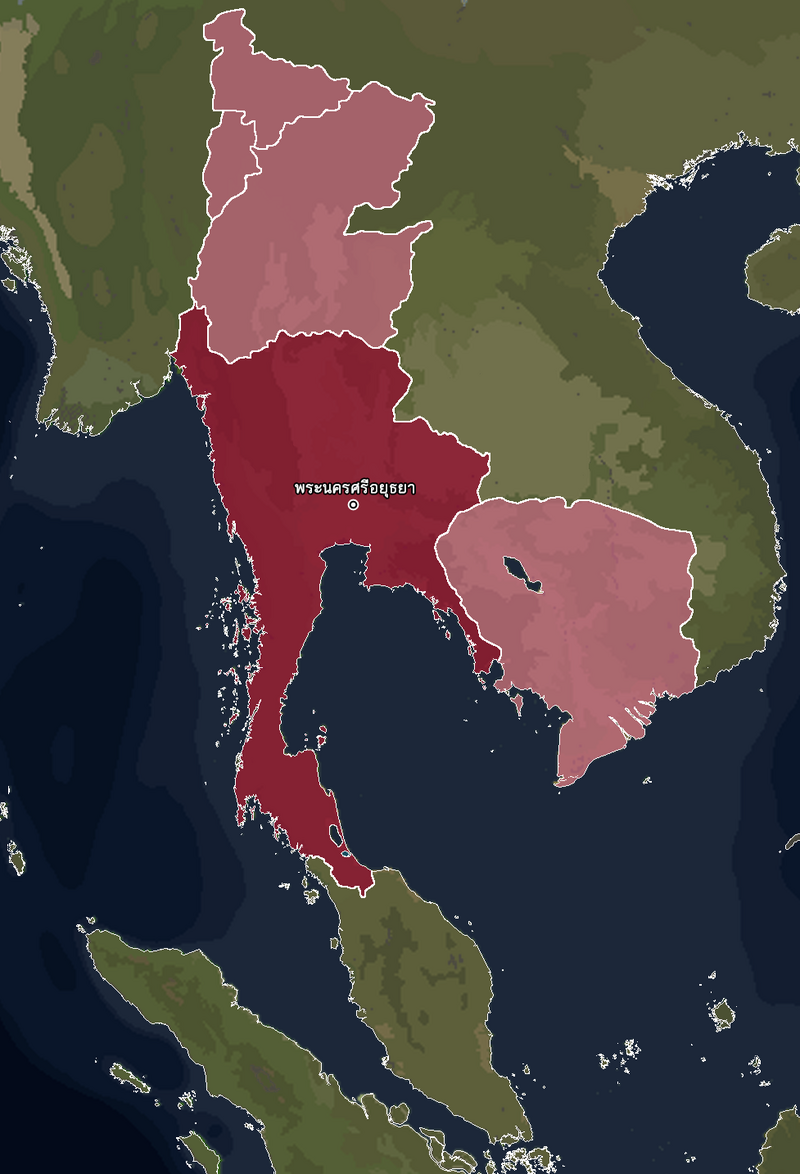 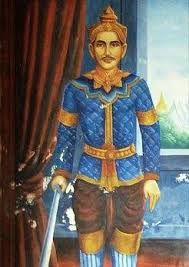 ขยายอำนาจไปถึง
อนาจักรเขมร
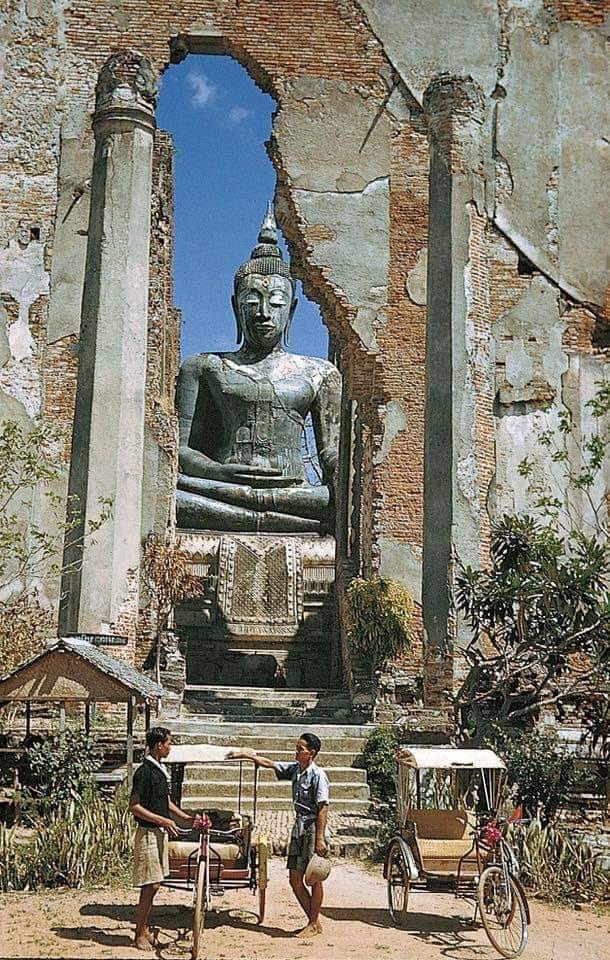 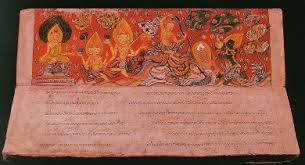 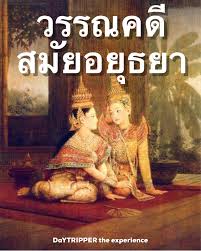 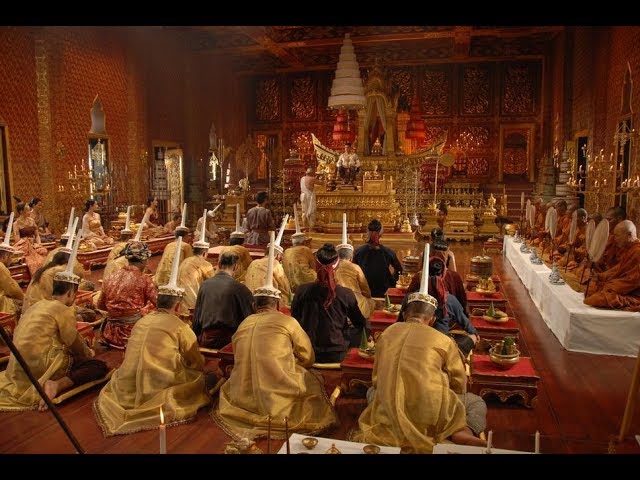 สมเด็จพระบรมไตรโลกนาถ
สร้างความมั่นคงด้านการเมืองการปกครอง ส่งเสริมวรรณกรรมและพุทธศาสนา
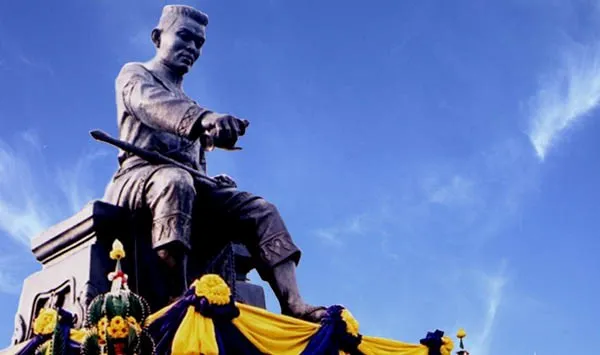 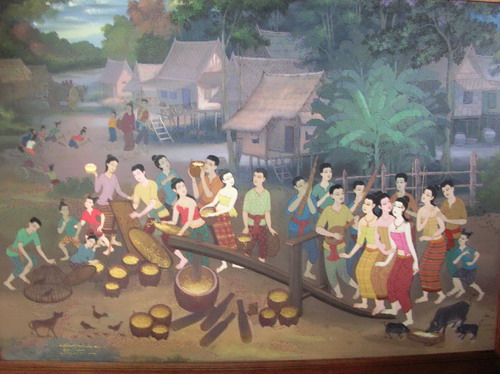 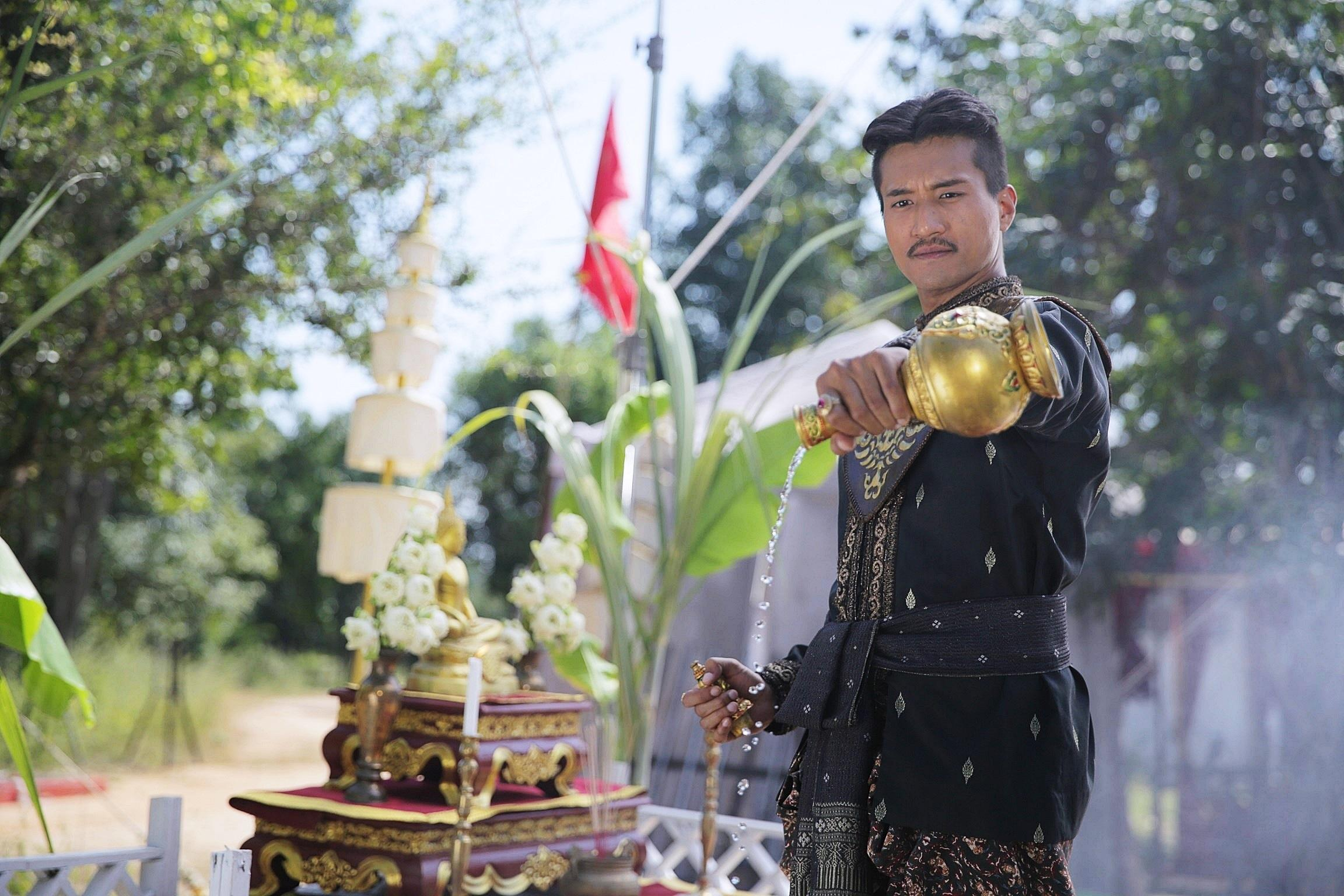 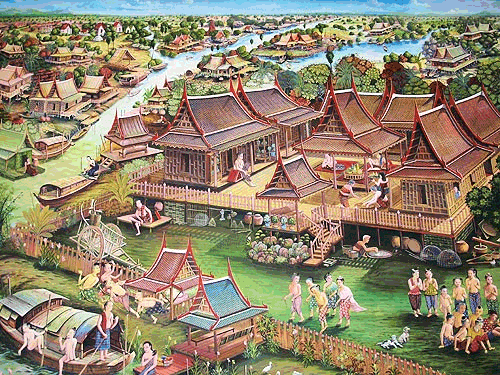 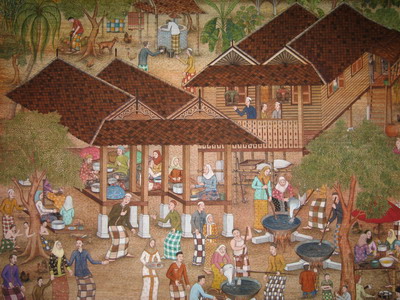 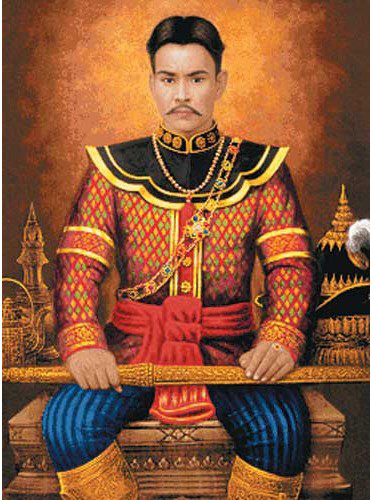 สมเด็จพระนเรศวลมหาราช
ประกาศอิสรภาพจากพม่า และสร้างความมั่นคงให้กรุงศรีอยุทธยา
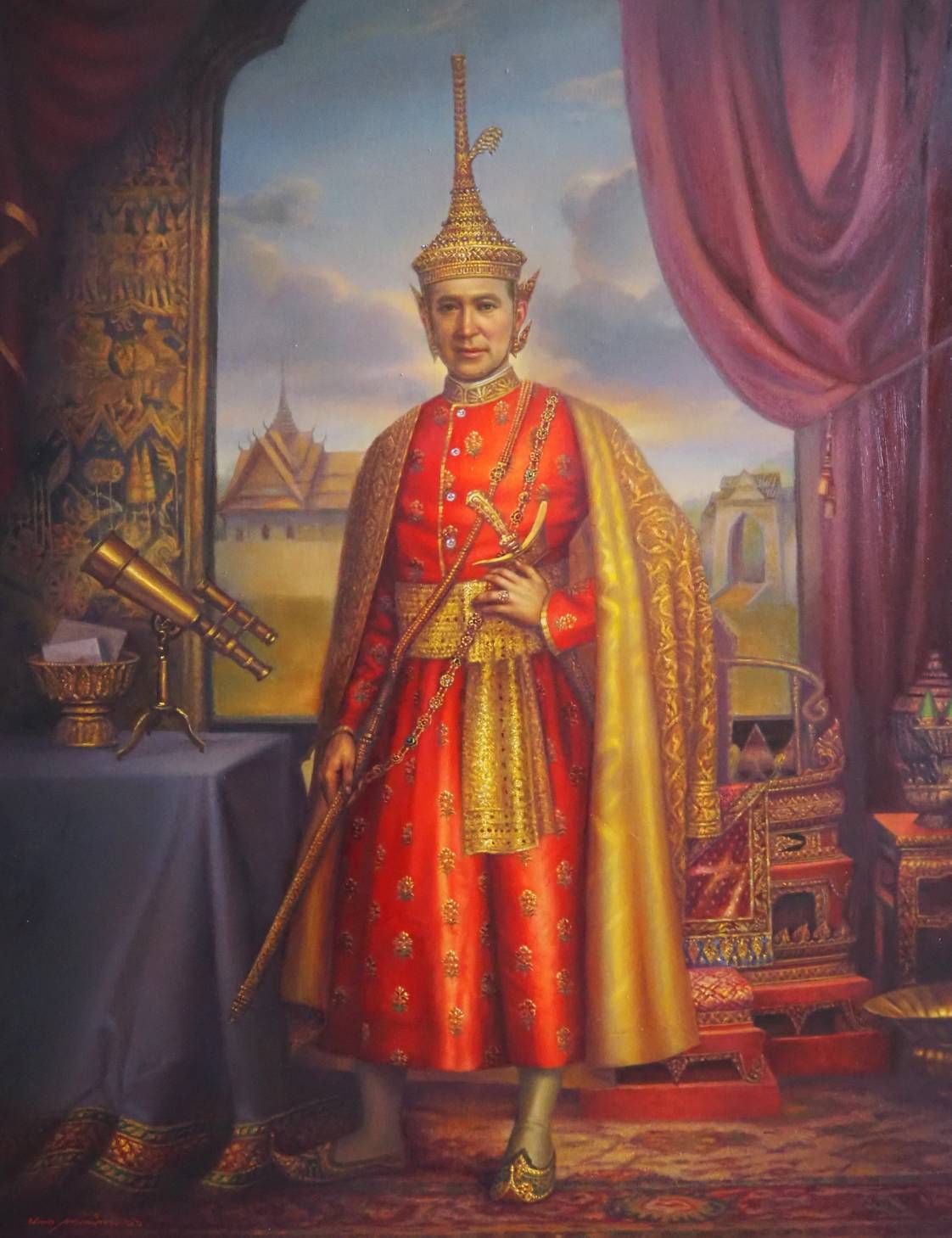 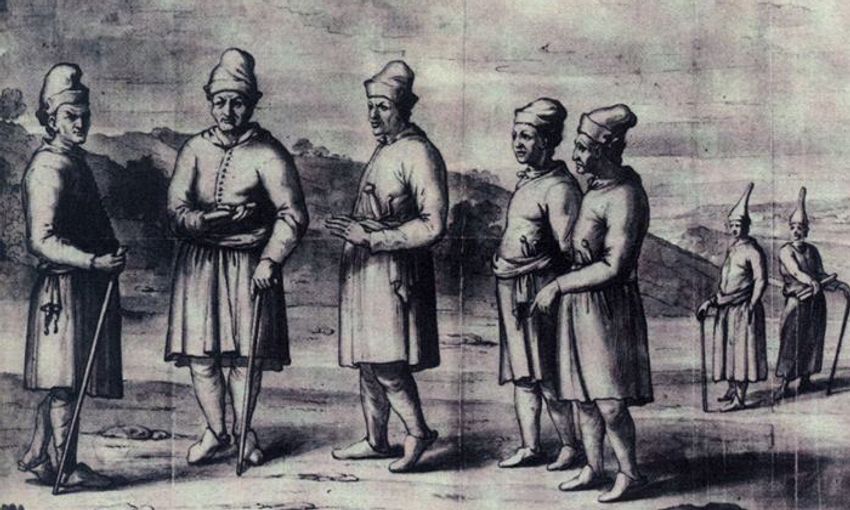 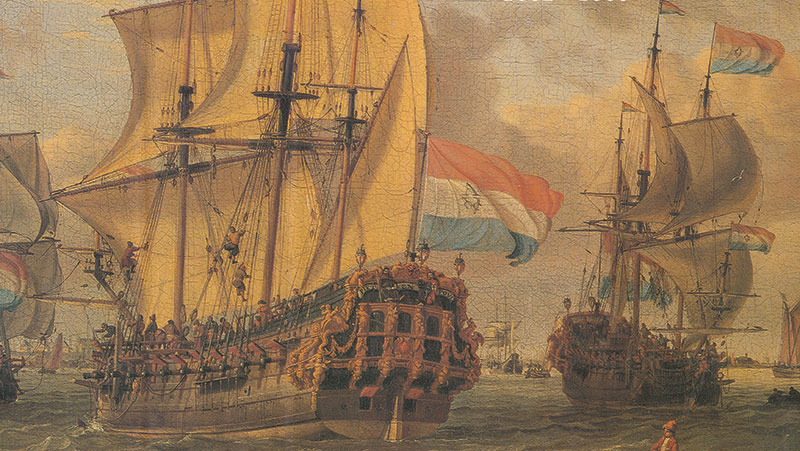 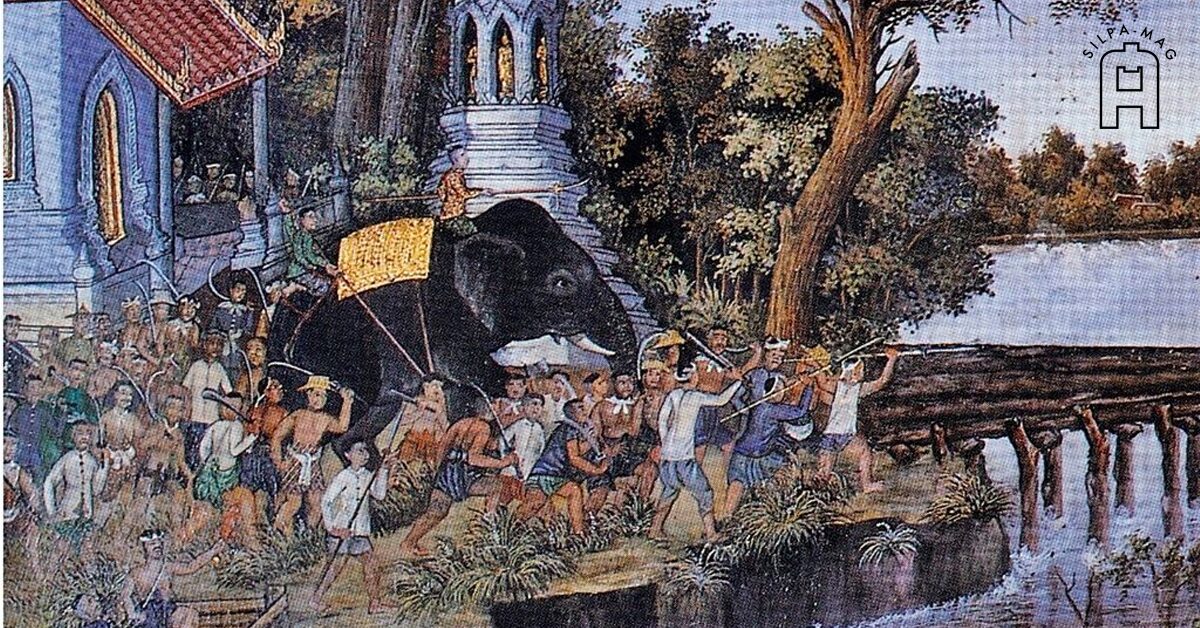 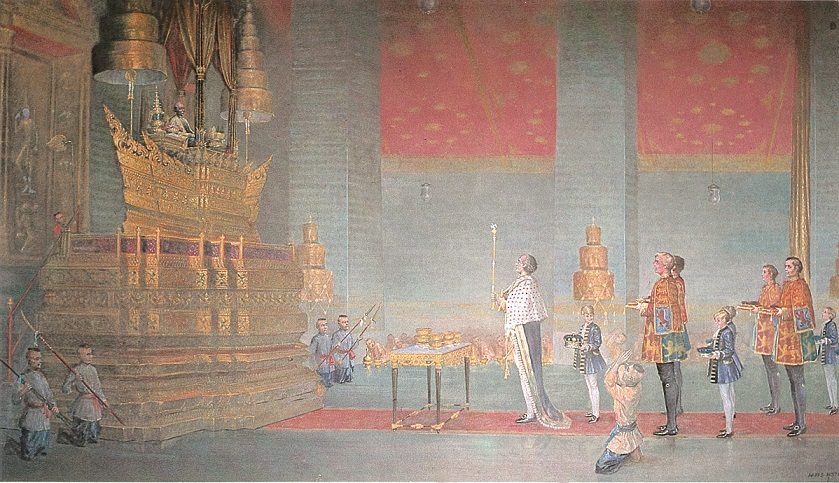 สมเด็จพระนารายณ์มหาราช
สร้างความสัมพันธ์ทางการทูตกับต่างประเทศ
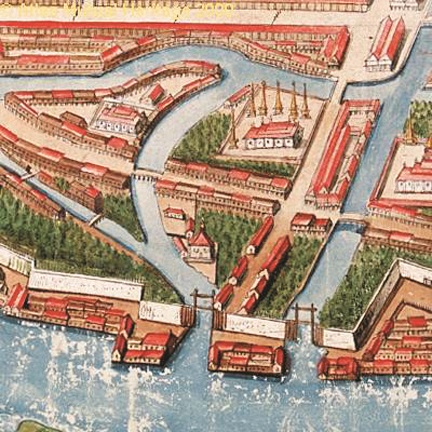 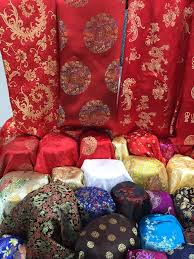 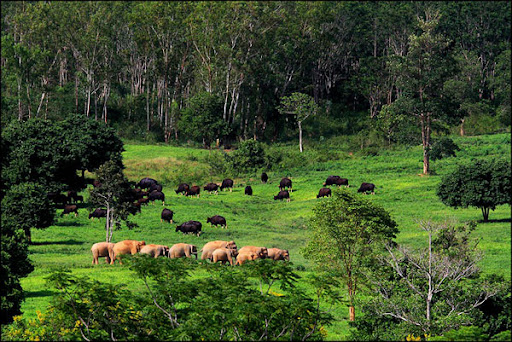 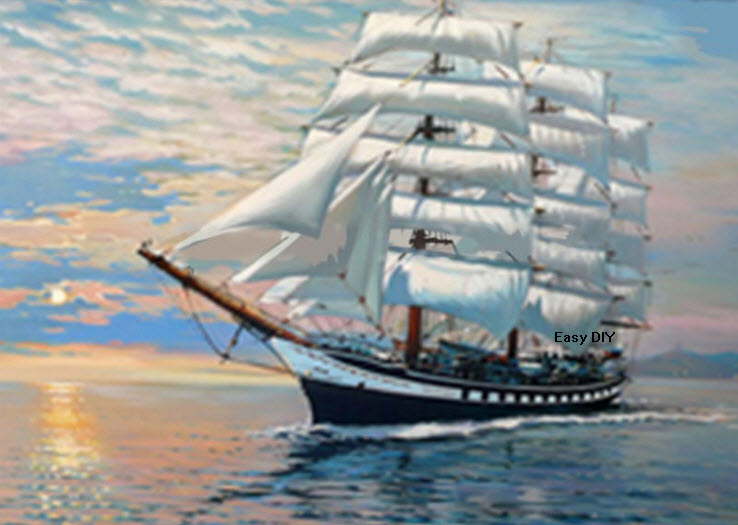 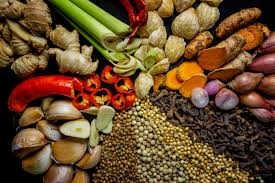 มีแม่น้ำล้อมรอบ มีความอุดมสมบูรณ์ การค้าขายกับหัวเมืองและต่างชาติได้สะดวก เป็นเมืองท่าสำคัญ
2.2 การมีที่ตั้งที่เหมาะสม
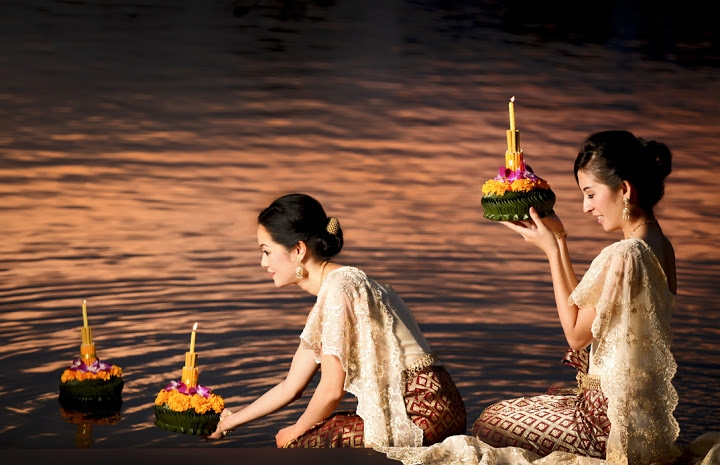 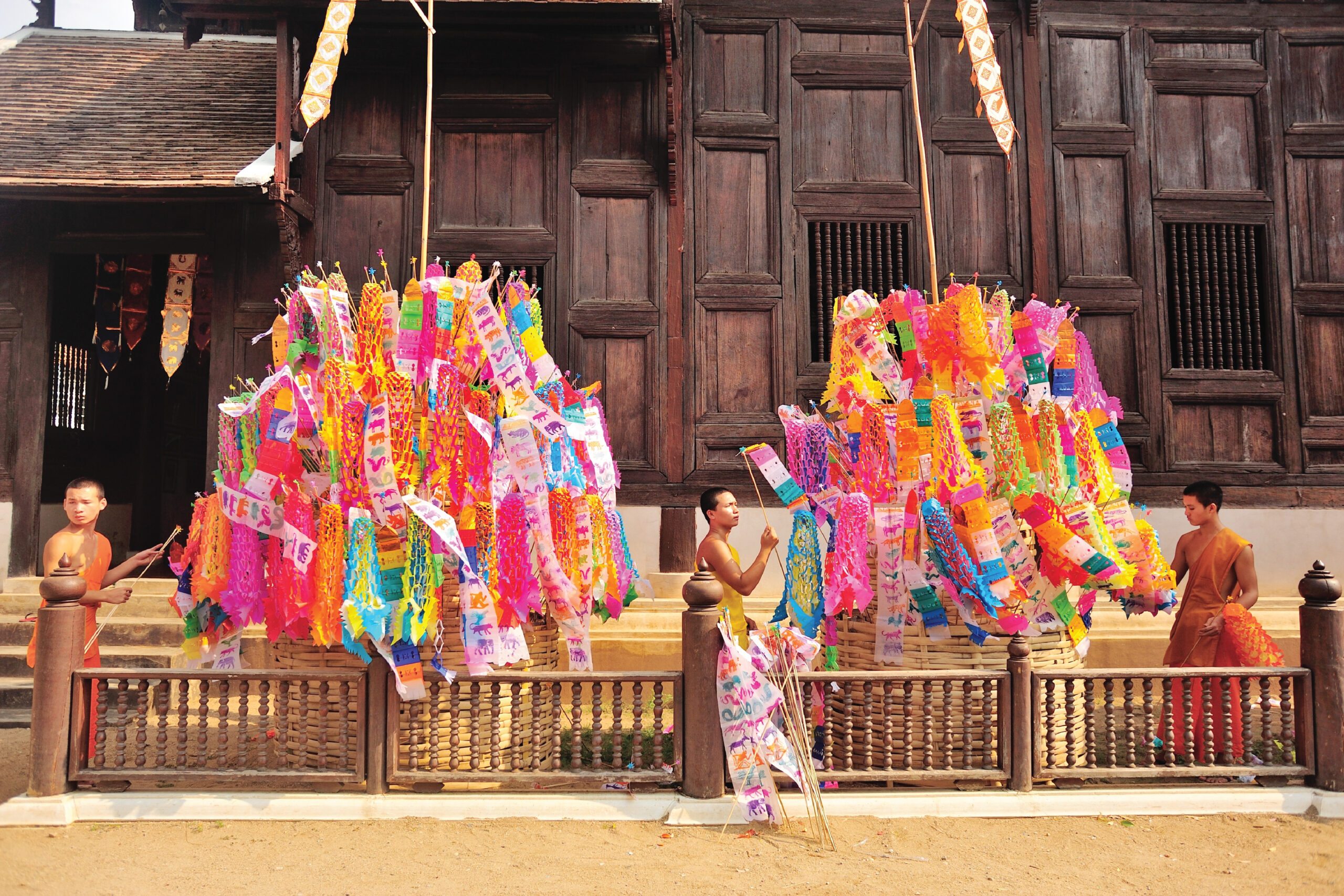 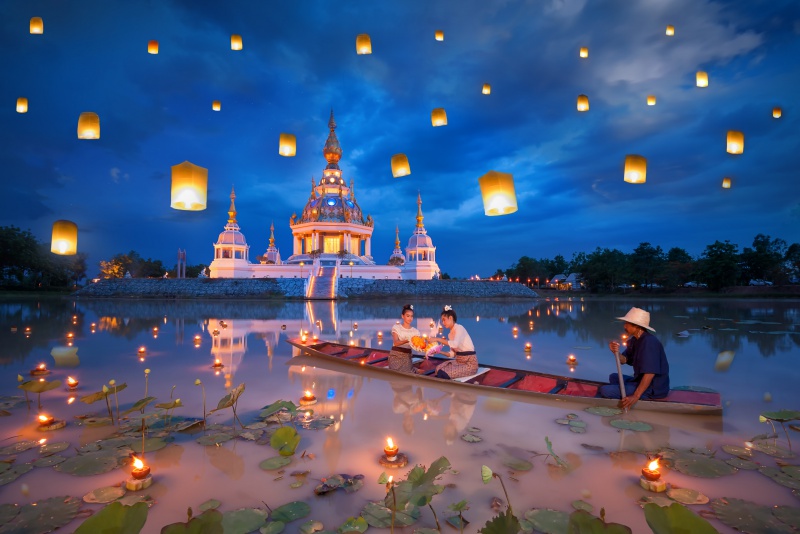 2.2 การมีพื้นฐานวัฒธธรรม
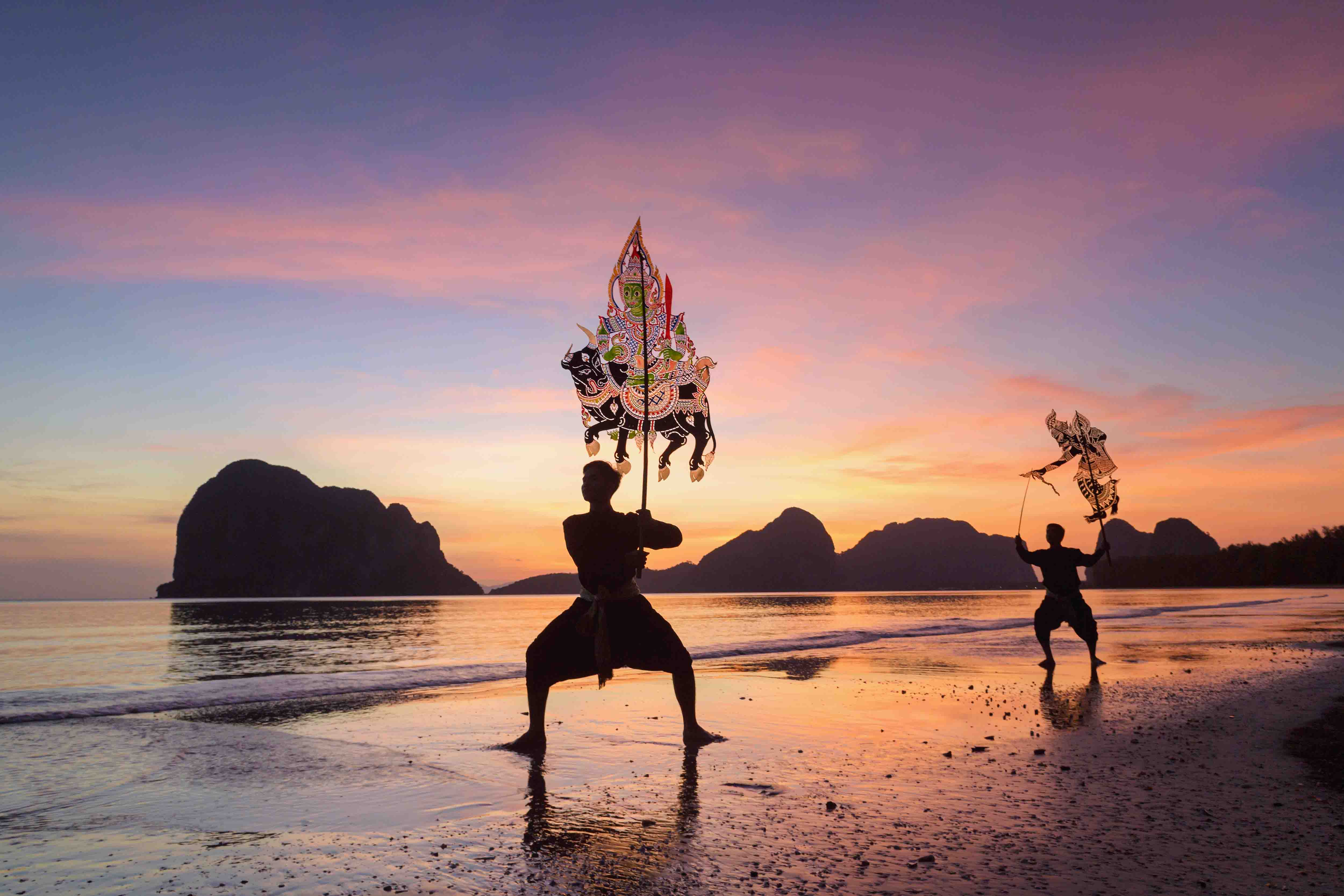 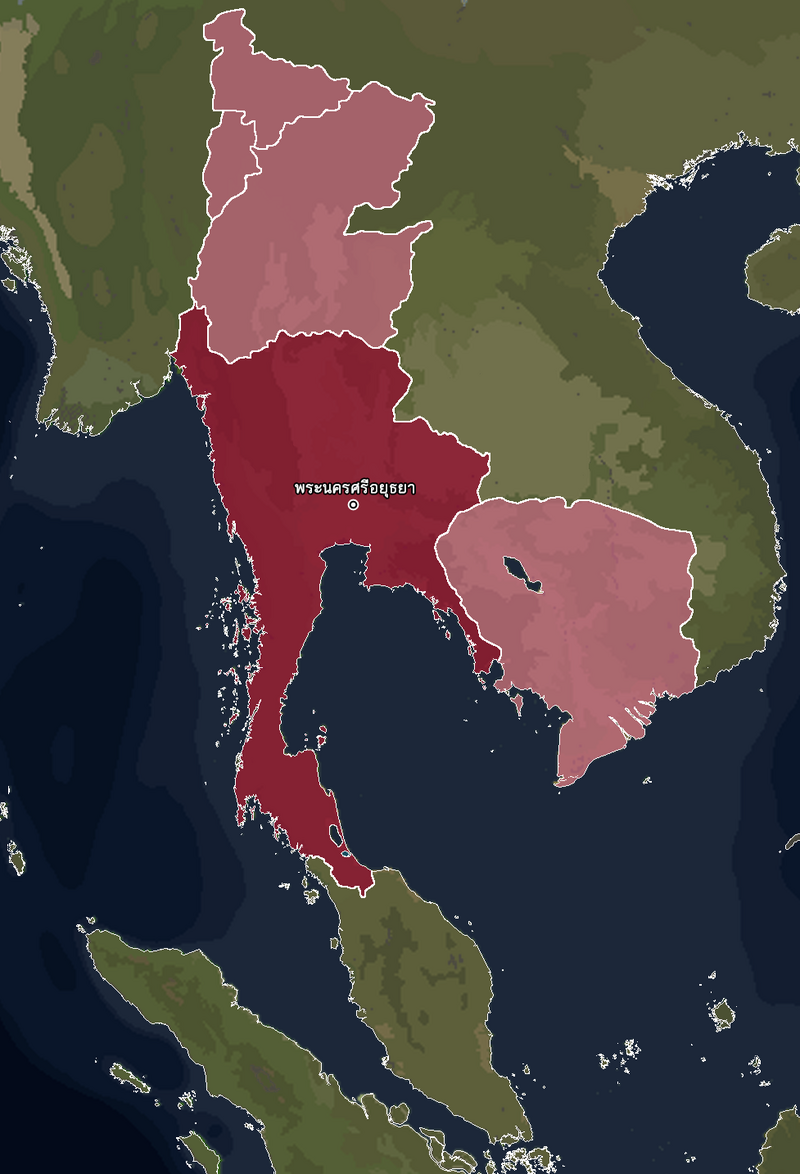 กรุงศรีอยุธยาเกิดจาก
การรวมตัวของสองแคว้นโบราณ คือ แคว้นสุพรรณภูมิและละโว้-อโยธยา ทำให้มีการรับเอาวัฒธรรมต่างๆมาผสมผสานกัน
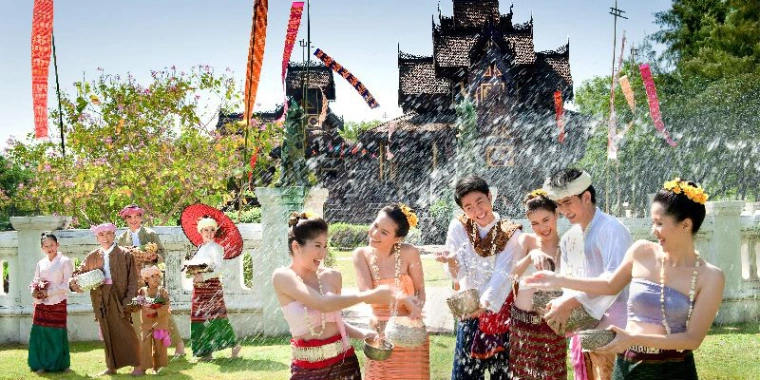 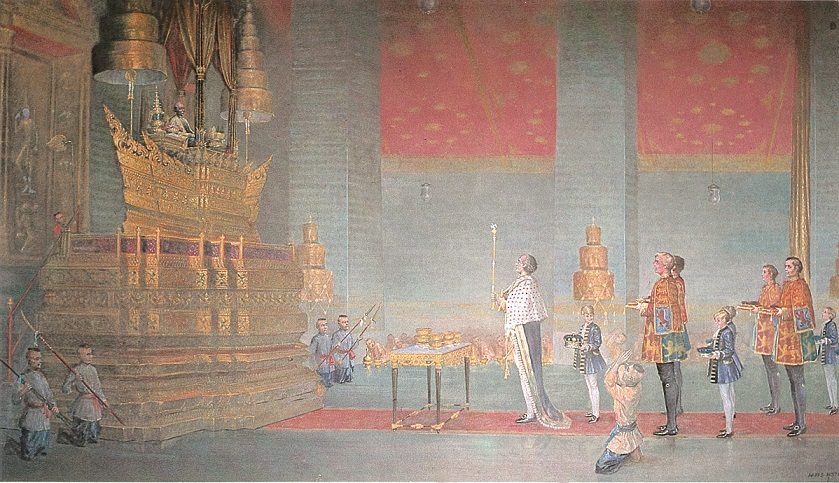 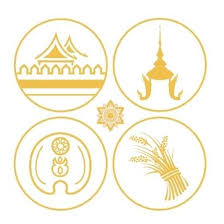 2.4 การจัดระเบียบการปกครอง
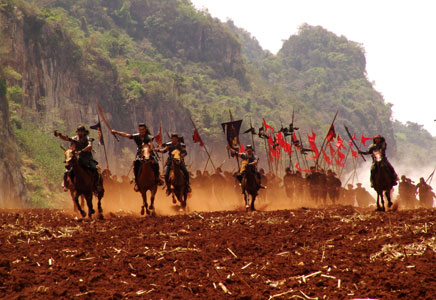 มีการจัดระเบียบการปกครองที่มีประสิทธิภาพ มีการแบ่งหน่วยงานราชการแผ่นดินมีความมั่นคง
จบเนื้อหาหน่วยการเรียนรู้ที่ 3
ปัจจัยที่ส่งเสริมความเจริญรุ่งเรืองทางเศรษฐกิจ
และการเมืองการปกครองของอยุธยา
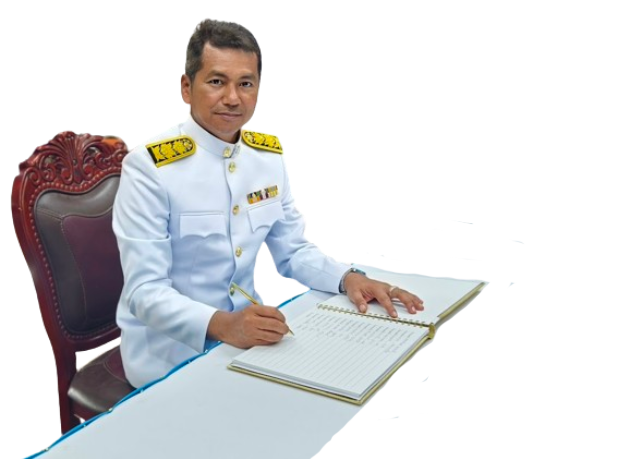 ครูสัมฤทธิ์  หะยีลาเต๊ะ
โรงเรียนนิบงชนูปถัมภ์ สพป.ยล.1